Geochemical Exploration
Geochemical  Exploration
(การสำรวจธรณีเคมี)
Geochemical Exploration
Basic Principles in Geochemical Exploration
Geochemical Exploration
Geochemistry							    *  Distribution of abundance of elements			    *  Study of Distribution and Migration of elements
Geochemistry is applied to Geochemical exploration 	by  	used Geochemical principles and information in 	solving human needs.
Geochemical Exploration
Geochemical Environments 	
		can be classified into 2 major groups (on the basic 	gross  	differences in pressure, tempurature, and chemistry)
- 1 Deep-seated  environment
		 - 2 Surficial  environment
Geochemical Exploration
Deep-seated  environment
		-  environment of high temperature and high pressure
		-  restricted circulation of fluids
		-  relatively to low free-oxygen content
		-  such as volcanic phenomena, hot spring etc
		-  Magmatic and metamorphic process predominate 
		-  terms to used: hypogene, primary, and endogenic
Geochemical Exploration
Surficial  environment
		-  environment of weathering, erosion, and sedimentation
	   at the surface of the earth
		-  characterized by low temperature and nearly constant 	   low pressure 
		-  free movement of solution
		-  abundant of free oxygen, water, and CO2 
		-  terms to used: supergene, secondary, and exogenic
Geochemical Exploration
Soluble salts
Hydrous oxide (Clay minerals)
Residual primary minerals
Surficial Envt.
Surface Processes
(uplift, erosion, and weathering)
Sedimentation and
diagenesis
Igneous Rock
Sedimentary Rock
metamorphism
Deep-seated Envt.
Magmas
Metamorphic Rock
high T & high P
melting
New material from depth
Geochemical  Cycle
Geochemical Exploration
Geochemical  Dispersion
		occurs in dynamic systems in which earth materials 	are undergoing changes in chemical environment, 		temperature, pressure, mechanical strain, or other physical 	condition such as
-  injection of magma
		- surfical material by water action etc.
Geochemical Exploration
Dispersion  Process
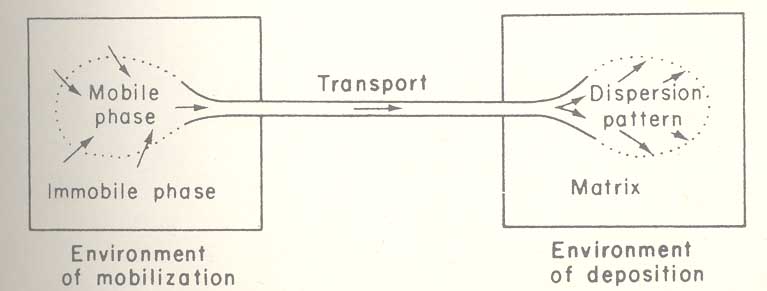 Geochemical Exploration
Examples of dispersion in different environments and stages
Environment
Stage
Deep-seated
Surficial
Primary         Diffusion of metals into wallrock		Precipitation of traces of metals on	             		around hydrothermal deposit during		sea floor near a volcanogenic deposit	             		ore deposition
   Secondary      Diffusion of metals from ore deposit		Weathering of sulfide ore deposit		             undergoing metamorphism
Geochemical Exploration
Geochemical  Mobility
-  mobile
-  immobile
Factors controlling             Viscosity of magma						 	 	Size, shape, density of material								Medium & modes of transportation							Geochemical characteristics of 								material or element
Geochemical Exploration
หลักการ
การแสดงตัวหรือกระจายตัวของธาตุหรือแร่ที่สนใจซึ่งมักเกิด	ขึ้นรอบ ๆ แหล่งแร่นั้น ๆ  ธาตุแต่ละชนิดจะมีการแสดงตัวหรือ	กระจายตัวต่างกันตาม	ลักษณะทางธรณีวิทยาหรือระยะที่ห่างจาก	แหล่งแร่  การแสดงตัวนี้อาจจะเป็นผลมาจาก
* กระบวนการเกิดแหล่งแร่โดยตรง (Primary Process)		      * กระบวนการเกิดแหล่งแร่ที่สัมพันธ์กับกระบวนการ    	เปลี่ยน	แปลงของพื้นผิว (Secondary Process)
Geochemical Exploration
ถ้ามีการตรวจวัดและทำการศึกษาธาตุหรือแร่ที่เกิดสัมพันธ์ กระบวนการทั้ง 2 กระบวนการตามธรรมชาติอย่างเป็นระบบจะสามารถพบ “ ความผิดปกติ (anomalies) ” ทางธรณีเคมีขึ้นได้และ ถ้าหากเกิดความผิดปกติในบางธาตุมากเพียงพอก็จะเป็นตัวการสำคัญที่จะบ่งชี้ถึงบริเวณการเกิดแร่ (mineralization) ที่มีความสัมพันธ์กับการสำรวจแร่ (Mineral Exploration) ได้
Geochemical Exploration
Types of anomaly
	*   Significant anomaly:  related to mineralization
	*   Nonsignificant anomaly: not related to mineralization (high background source rocks, contamination of sample, sampling error, and analytical error)
Geochemical Exploration
Target elements and Pathfinder elements
	* Target elements: ธาตุเป้าหมายจัดได้ว่าเป็นธาตุตัวบ่งชี้โดยตรง
     ซึ่งก็คือธาตุหลักที่เป็นองค์ประกอบสำคัญของสินแร่ที่เราสนใจอยู่ในแหล่งแร่นั้น เช่น ทองในสายแร่ quartz เป็นต้น
Geochemical Exploration
* Pathfinder elements : เป็นธาตุที่พบเสมอปะปนอยู่ในแหล่ง แร่นั้น ซึ่งมักมีมากและส่วนใหญ่จะสามารถตรวจวัดได้ดีกว่าหรือง่ายกว่า  
มีการแพร่กระจายตัวได้ดีกว่าธาตุเป้าหมายที่เราสนใจ ตัวอย่างเช่น As เป็นธาตุ
แม่สื่อที่สำคัญให้กับแหล่งแร่ massive sulfide เป็นต้น  
	  Pathfinder elements  -  abundance, 
				 -  easily to analyzed 
				 -  high mobility
Geochemical Exploration
Geochemical Surveys are usually classified as	
	*   Reconnaissance surveys
	*   Detailed surveys
Geochemical Exploration
We can also be classified according to the material    sampled in the survey , that is	
		*   Soil		*   Vegetation				*   Sediment		*   Water					*   Rock		*   Vapor	
	Some of these media are more effective or more efficient  in reconnaissance surveys, others are more suitable in detailed surveys.
Geochemical Exploration
Reconnaissance surveys
Purpose is to search a relatively lager area for indications   of ore and draw attention to local areas of interest.
Detailed surveys
Purpose is to outline mineralized ground and to pinpoint the mineralized source with the grestest possible precision, preparatory to physical exploration by trenching, drilling or underground work.
Geochemical Exploration
ขั้นตอนของการสำรวจ 
	( Sequence of Exploration Geochemistry )
1.   การเลือกวิธี
2.   โปรแกรมการเก็บตัวอย่างเบื้องต้น
3.   วิธีการวิเคราะห์
4.   วิเคราะห์ข้อมูลทางสถิติ
5.    ความมั่นใจในค่าผิดปกติที่ปรากฏ
6.    การกำหนดพื้นที่เป้าหมาย
Geochemical Exploration
วิธีการสำรวจและการนำไปใช้ 
	( Method and Application )
แสดงถึงการสำรวจทางธรณีเคมีที่สำคัญจนอาจเรียกได้เป็นกฎตายตัวว่า

  	*   Reconnaissance survey มักทำโดยการสำรวจ stream-sediment   
    survey
 	*   Detailed survey มักใช้วิธีการเก็บตัวอย่างดินไปวิเคราะห์ 
    soil survey.
Geochemical Exploration
Background sediment or water sample
Reconnaissance stage
Detailed stage
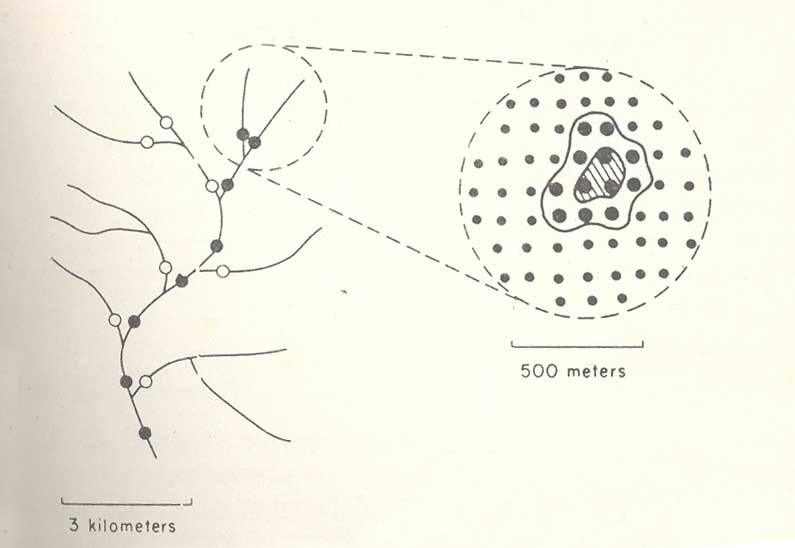 Background soil sample
Anomalous soil sample
Anomalous sediment or water sample
Ore
Geochemical Exploration
Sample Preparation
- Grinding
	- Decomposition
	- Preconcentration : Extraction, Ion-exchange etc.
Geochemical Exploration
Sample Types
*   Rock  sample
 *   Soil  sample  		
*   Vegetation  sample 				
*   Sediment  sample 	
*   Water  sample 				
* Vapor  sample
Geochemical Exploration
การเก็บตัวอย่างหิน (Rock sampling)
-  ตัวอย่างหินที่เก็บต้องสะอาด, สด, ขนาดแปรผันตามตัวอย่าง	เม็ดแร่
	-  ตัวอย่างหินที่เป็นตัวแทนเฉพาะจุด แต่ข้อมูลที่ได้จากการ  		วิเคราะห์สัมพันธ์โดยตรงกับ primary halo
Geochemical Exploration
การเก็บตัวอย่างดิน (Soil sampling)
-  ต้องทราบว่าเป็นดินอะไร, เป็น transported หรือ residual soil,
เป็นดินสมบูรณ์หรือดินเกิดใหม่ (mature or juvenile), เป็นดินที่มีชั้นหรือ
ไม่มีชั้น (zonal or azonal)
	-  โดยทั่วไปทางธรณีเคมีเรามักเก็บตัวอย่างดินจากชั้น  B
Geochemical Exploration
การเก็บตัวอย่างดินมี 2 แบบ คือ 
	1. แบบสี่เหลี่ยม (grid pattern)
	2. แบบสันเขา (ridge and spur pattern)
Geochemical Exploration
แบบสี่เหลี่ยม (grid pattern)
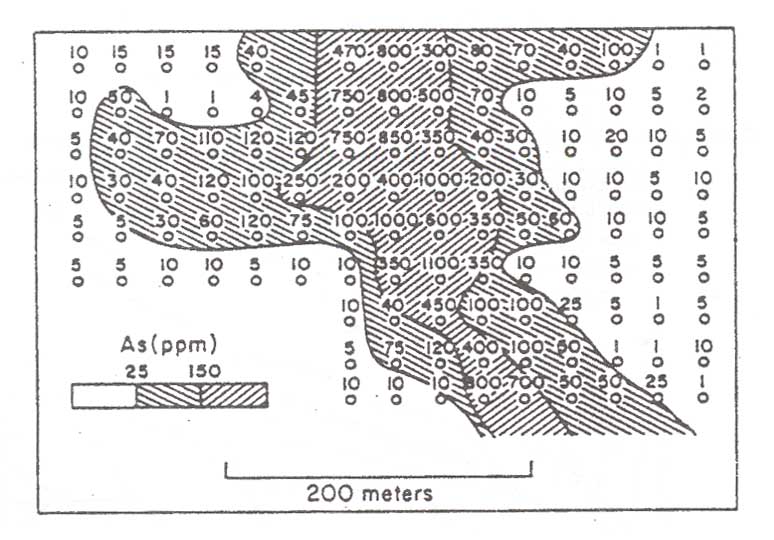 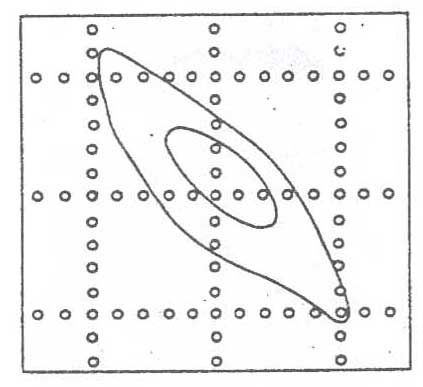 การเก็บตัวอย่างดินแบบสี่เหลี่ยมจตุรัส 	เมื่อไม่สามารถคาดการณ์การวางตัวของ 	แร่เป้าหมายได้
การเก็บตัวอย่างดินแบบสี่เหลี่ยมจตุรัส 	เพื่อใช้วิเคราะห์หาปริมาณสารหนูที่ไร้	รูปแแบบการกระจายตัวในดินเกิดกับที่	เหนือบริเวณแหล่งแร่ทองคำ Sierra 	Leone อเมริกา  ขนาดตะกอน 80 เมช                 	(Mather, 1959)
Geochemical Exploration
แบบสันเขา (ridge and spur pattern)
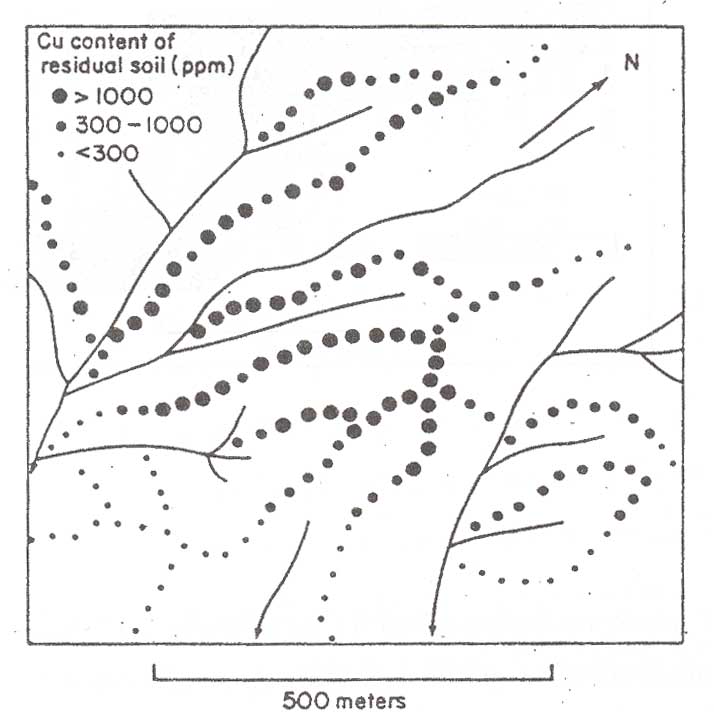 การเก็บตัวอย่างแบบสันเขา (ridge and spur pattern) เกาะเซบู ฟิลิปปินส์ ขนาดตะกอน 80 เมช
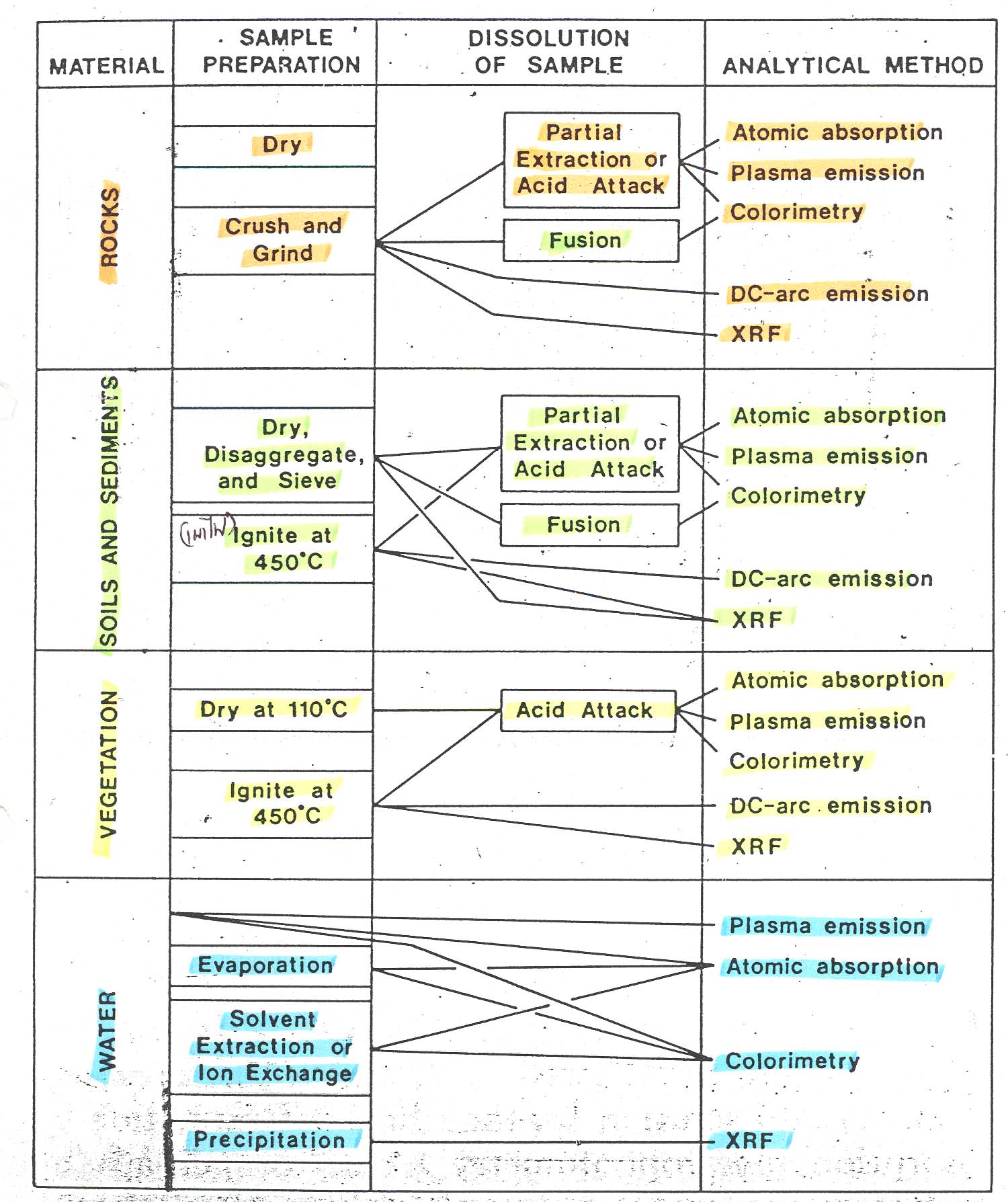 Geochemical Exploration
Geochemical Exploration
เมื่อผ่านการวิเคราะห์ในห้องปฏิบัติการแล้ว ขั้นตอนที่
สำคัญอีกขั้นตอนหนึ่งในการทำ Geochemical Survey คือ การ
วิเคราะห์ข้อมูลธรณีเคมี (Data Analysis) และนำข้อมูลดังกล่าวมาหาค่าต่าง ๆ ในด้านสถิติเพื่อแก้ค่า error ที่จะเกิดขึ้นในกระบวนการข้างต้นที่ผ่านได้
Geochemical Exploration
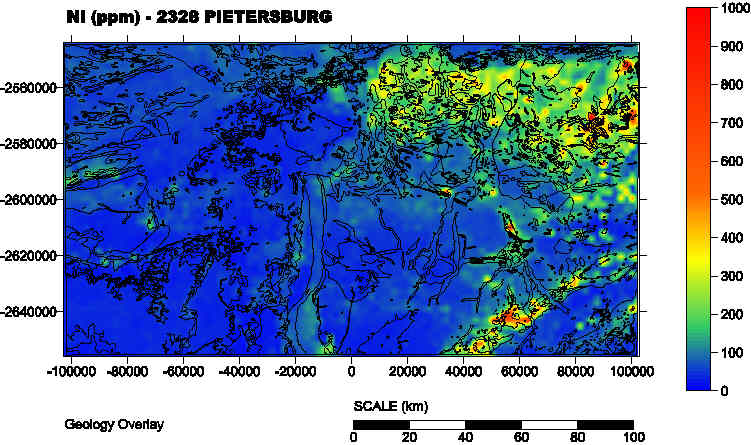 ตัวอย่าง ความสัมพันธ์ระหว่างธรณีวิทยาต่อการกระจายตัวของ Ni ในดิน
http://www.geoscience.org.za/prospectus/geochemicalmapping.htm
Geochemical Exploration
References
1. 1.http://www.geoscience.org.za/prospectus/geochemicalmapping.htm
2. I.L. Elliott and W.K. Fletcher, 1975, Geochemical exploration 
3. Arthur W. Rose and H. Gundlach, 1981, Geochemical exploration 
4. G.R. Parslow, 1984, Geochemical Exploration
Geochemical Exploration
Thank you for your attention